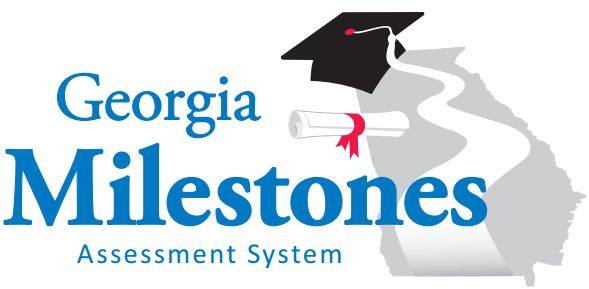 EOC/Final Exam Review
Unit 1: Transformations in the Coordinate Plane
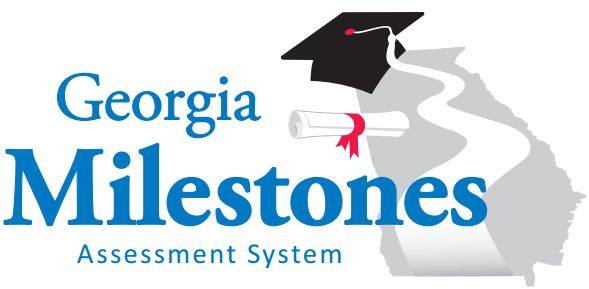 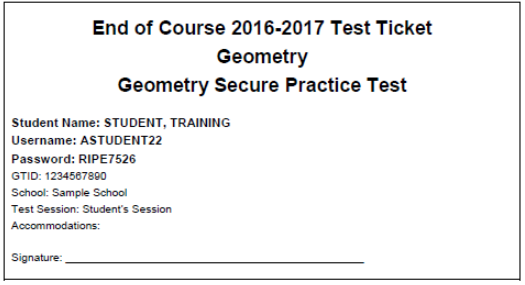 http://www.gaexperienceonline.com/
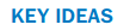 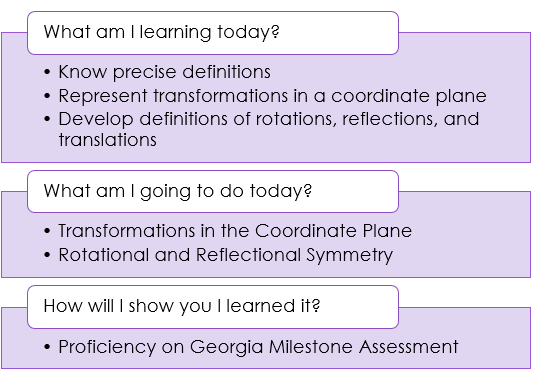 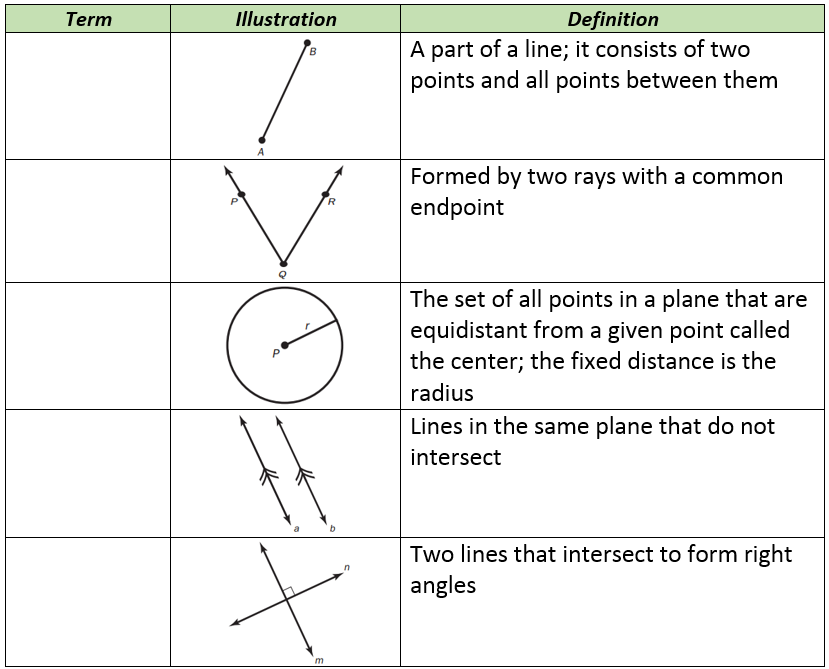 Line Segment
Angle
Circle
Parallel Lines
Perpendicular Lines
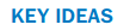 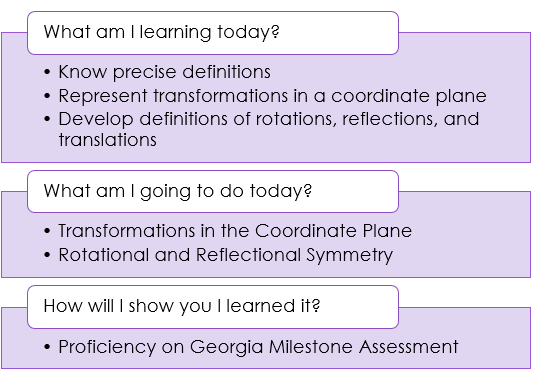 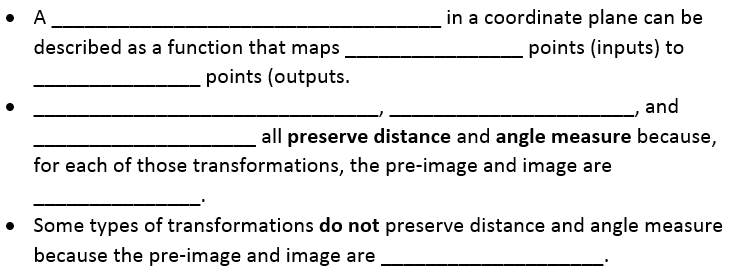 Transformation
Pre-image
image
Translations
Reflections
Rotations
congruent
Not congruent
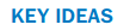 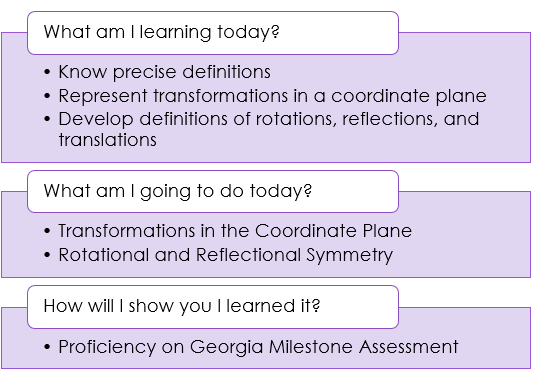 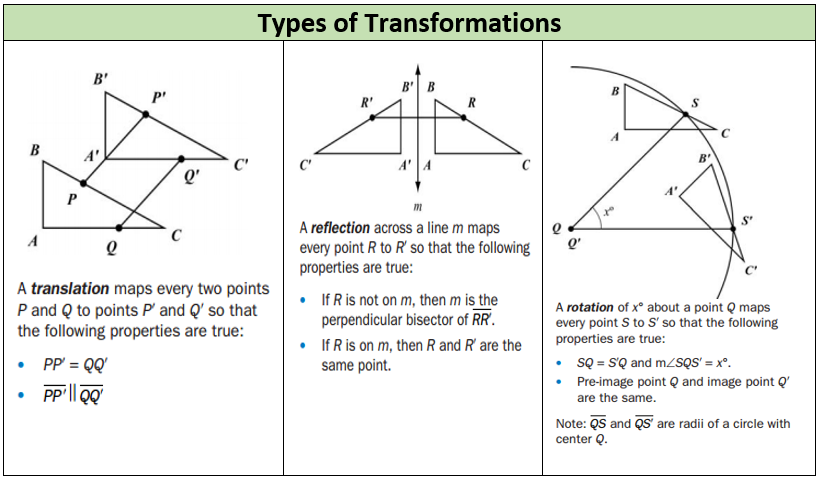 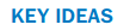 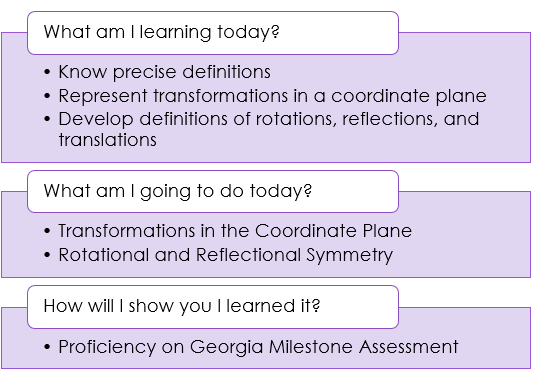 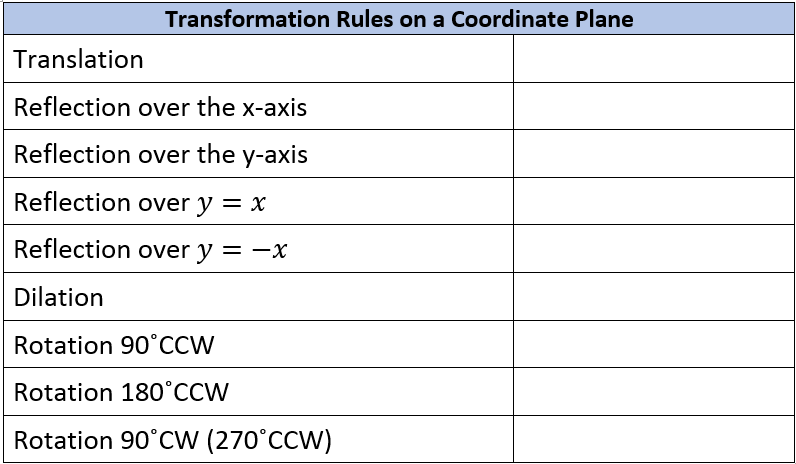 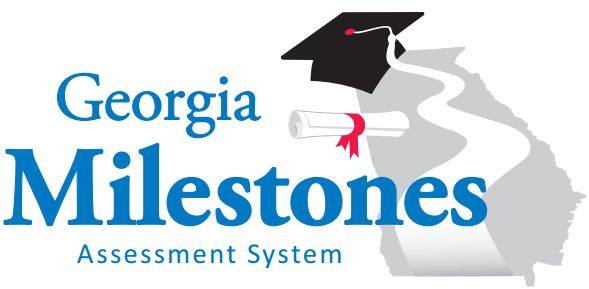 EOC/Final Exam Review
Unit 2: Similarity, Congruence, and Proofs
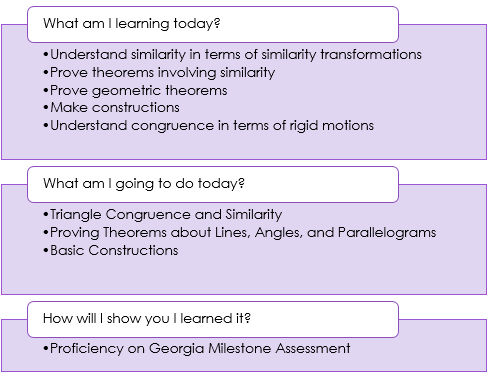 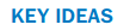 Dilation
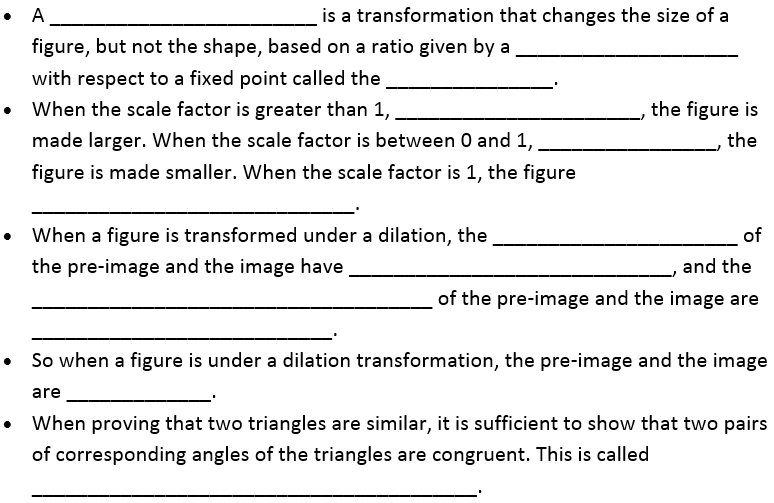 Scale factor
center
enlargement
reduction
Does not change
Corresponding angles
Equal measures
Corresponding sides
proportional
similar
(AA) Angle-Angle Similarity
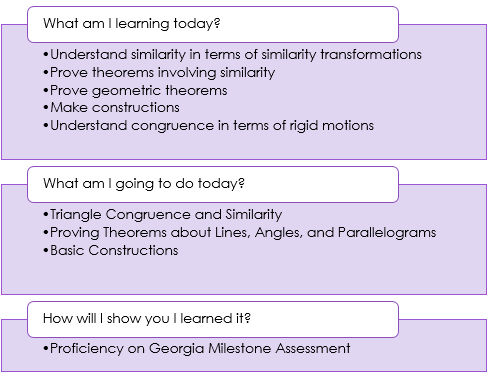 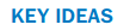 Two-column proof
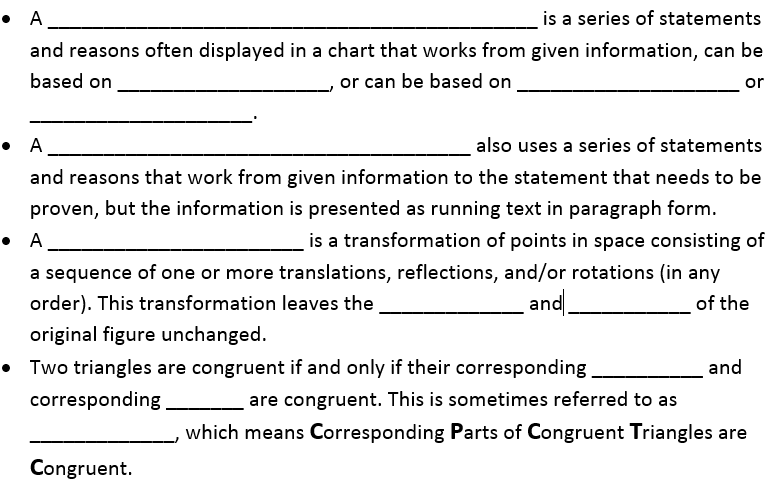 postulates
definitions
theorems
Paragraph proof
Rigid Motion
shape
size
sides
angles
CPCTC
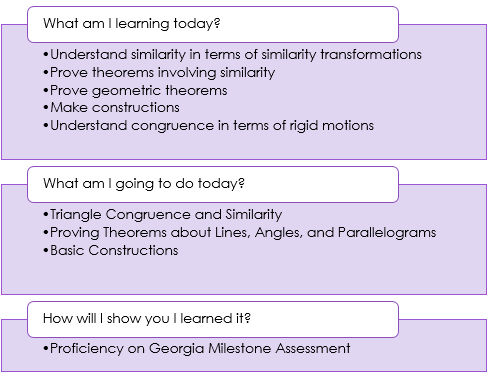 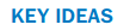 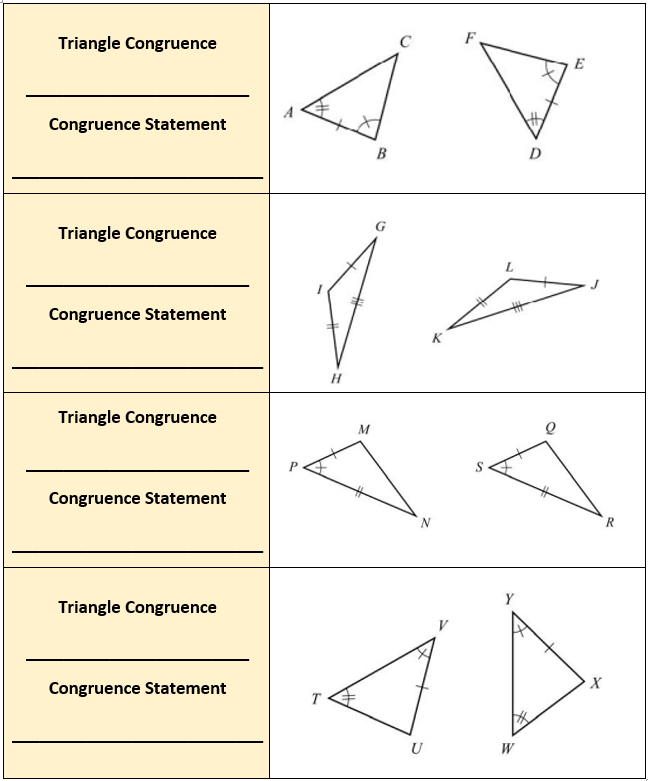 ASA (Angle-Side-Angle)
SSS (Side-Side-Side)
SAS (Side-Angle-Side)
AAS (Angle-Angle-Side)
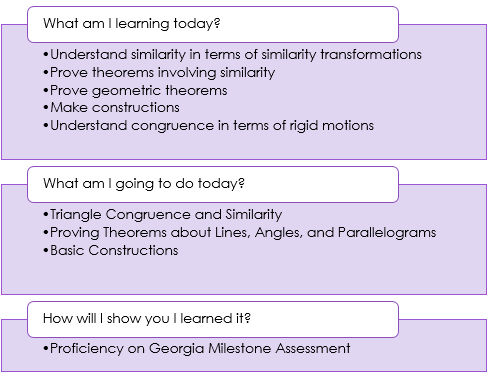 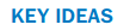 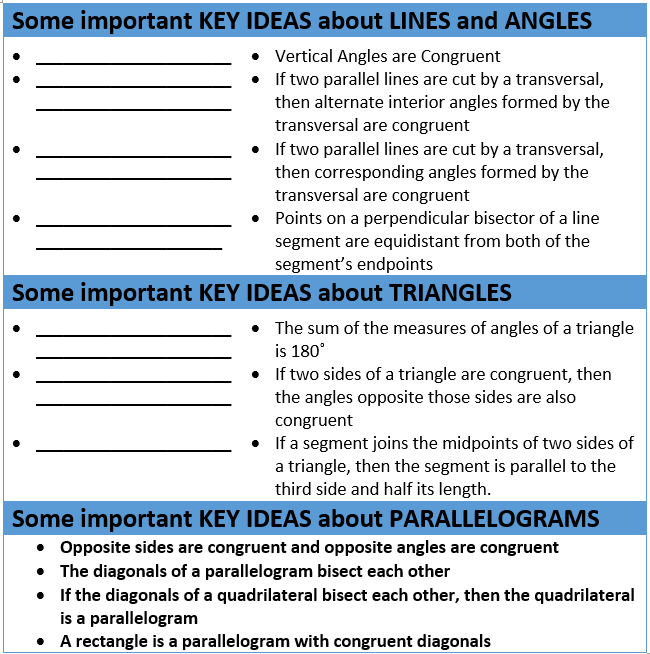 Vertical Angles Theorem
Alternate Interior
Angles Theorem
Corresponding Angles
Postulate
Perpendicular
Bisector
Triangle Angle
Sum Theorem
Isosceles Triangle
Theorem
Triangle Mid-Segment
Theorem
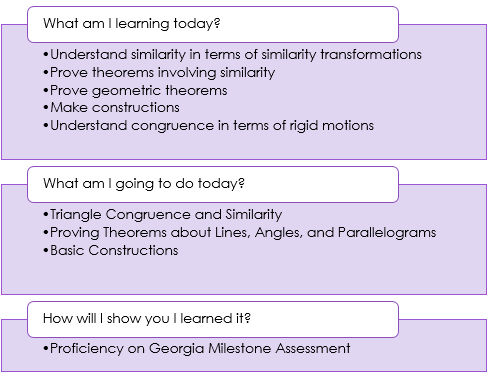 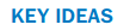 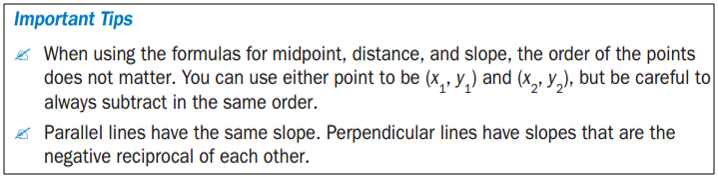 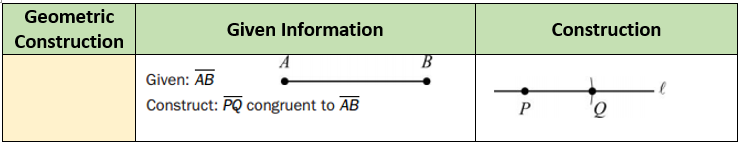 Copy a Segment
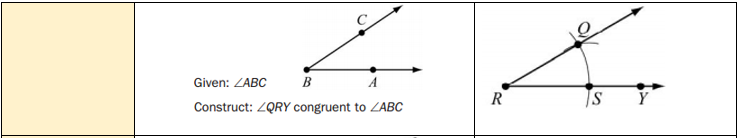 Copy an Angle
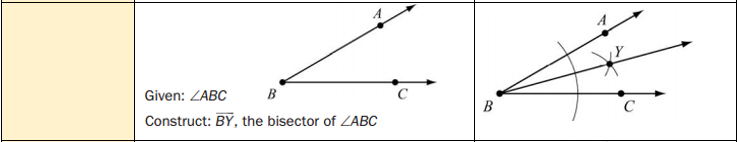 Bisect an Angle
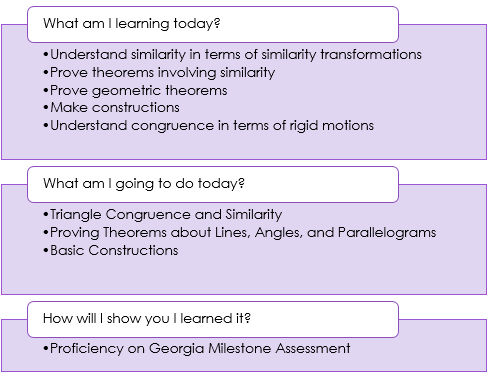 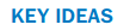 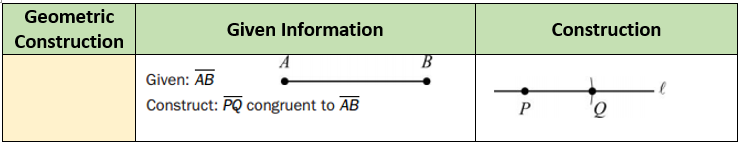 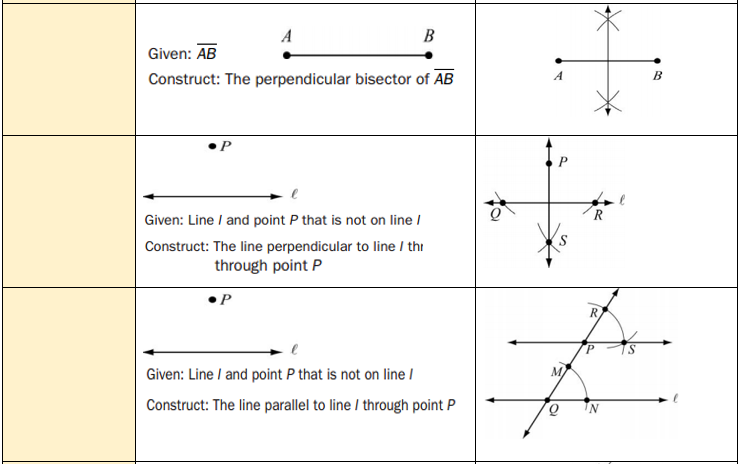 Perpendicular
Bisector
of a line Segment
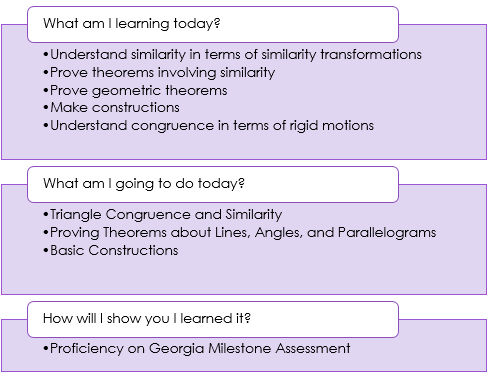 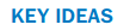 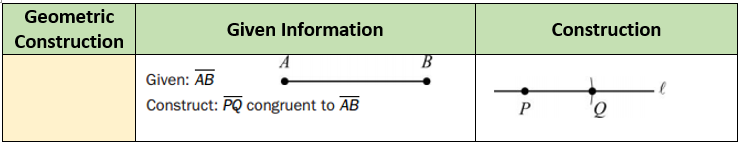 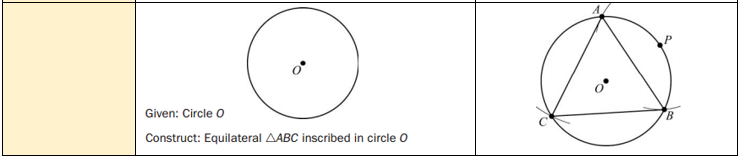 Equilateral triangle inscribed in a circle
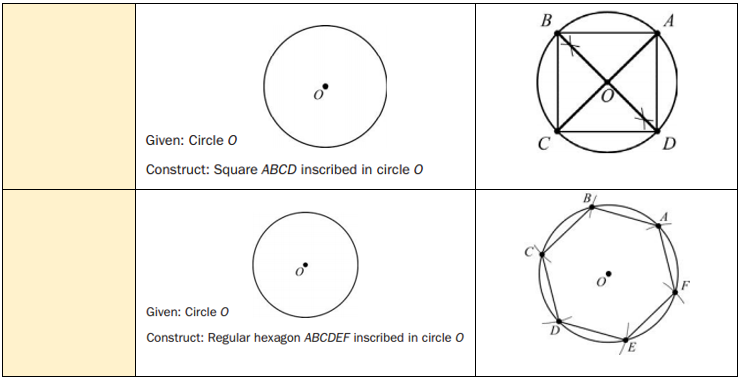 Square inscribed in a circle
Hexagon inscribed in a circle
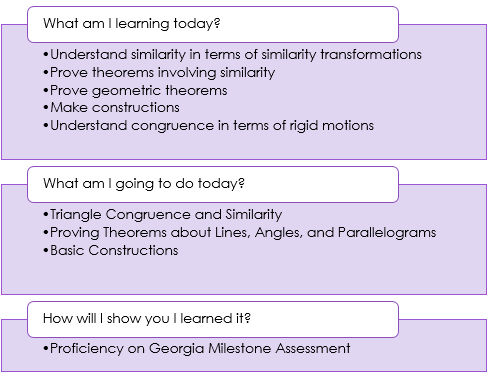 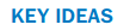 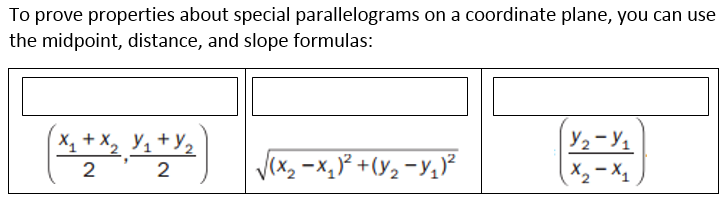 Distance Formula
Slope Formula
Midpoint Formula
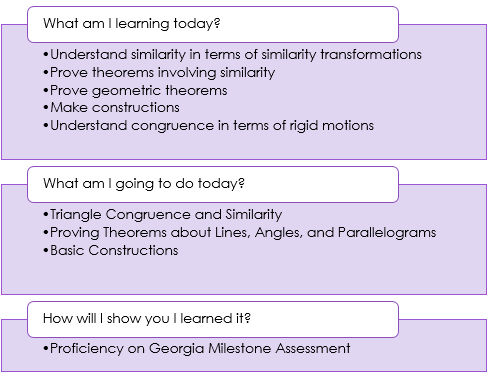 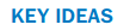 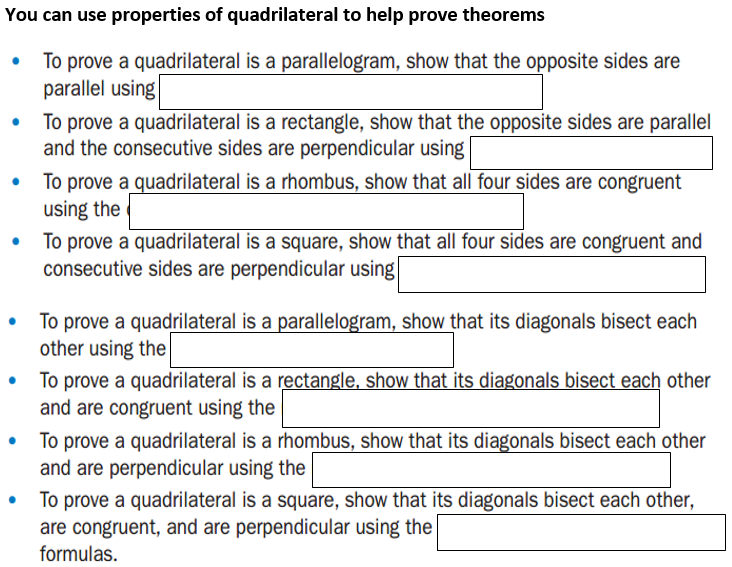 Slope formula
Slope formula
Distance formula
Slope and distance
midpoint formula
Midpoint and distance formula
Midpoint and distance formula
Midpoint, distance, and slope
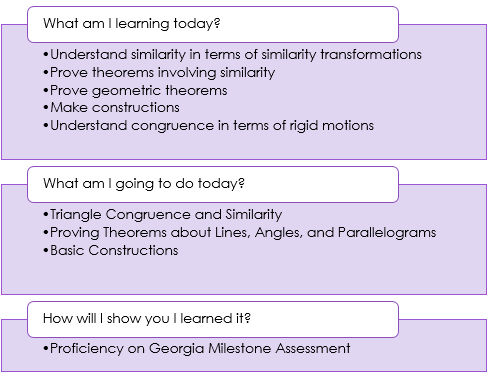 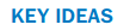 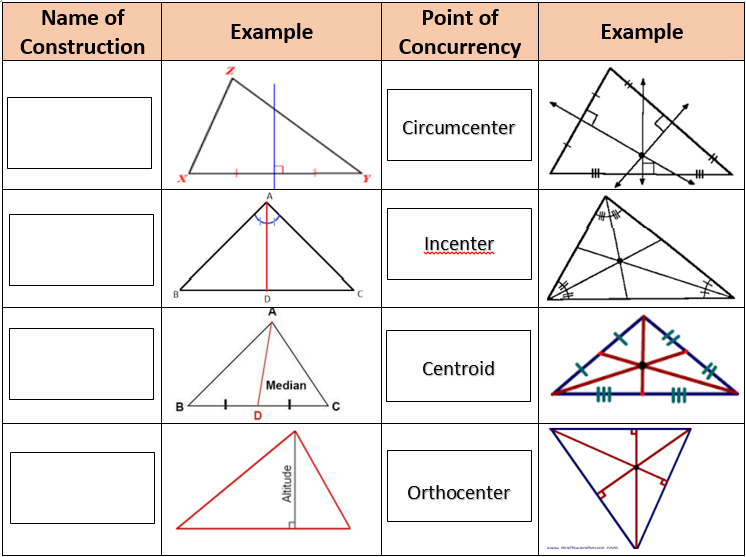 Perpendicular bisector
Angle bisector
Median
Altitude
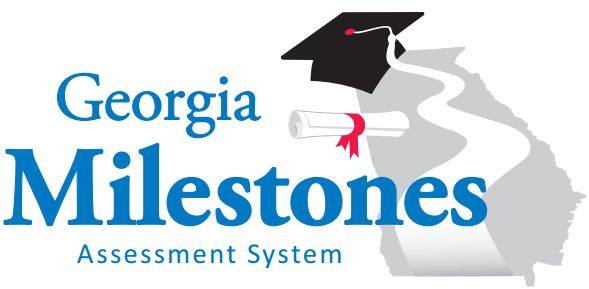 EOC/Final Exam Review
Unit 3: Right Triangle Trigonometry
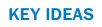 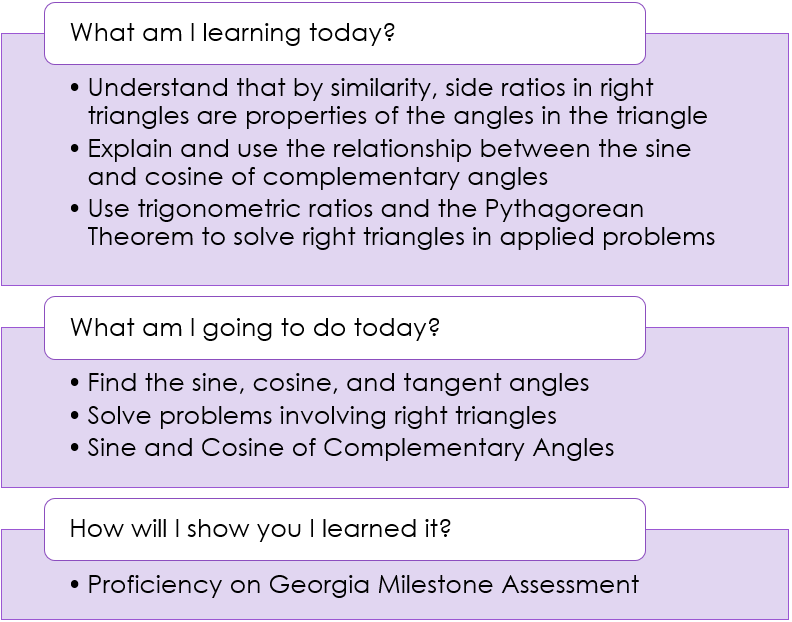 cosine
tangent
sine
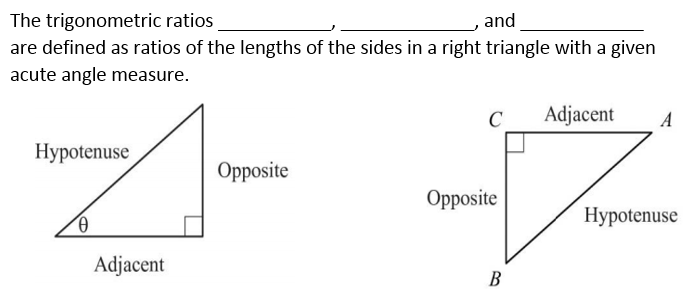 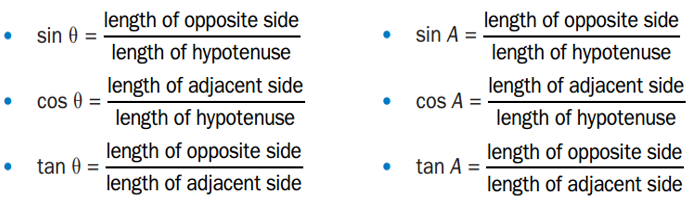 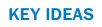 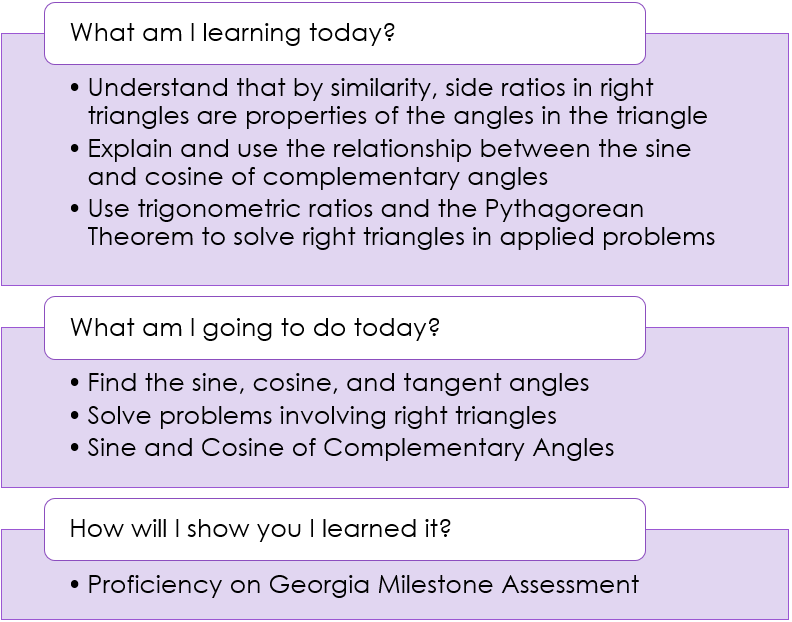 complementary
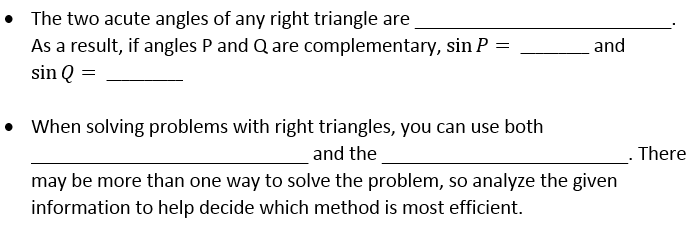 Trigonometric ratios
Pythagorean Theorem
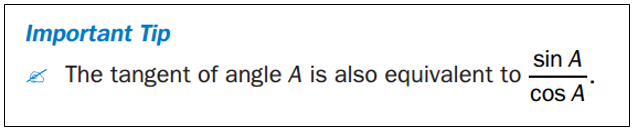 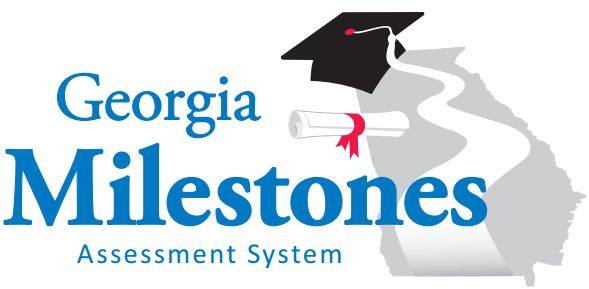 EOC/Final Exam Review
Unit 4: Circles and Volume
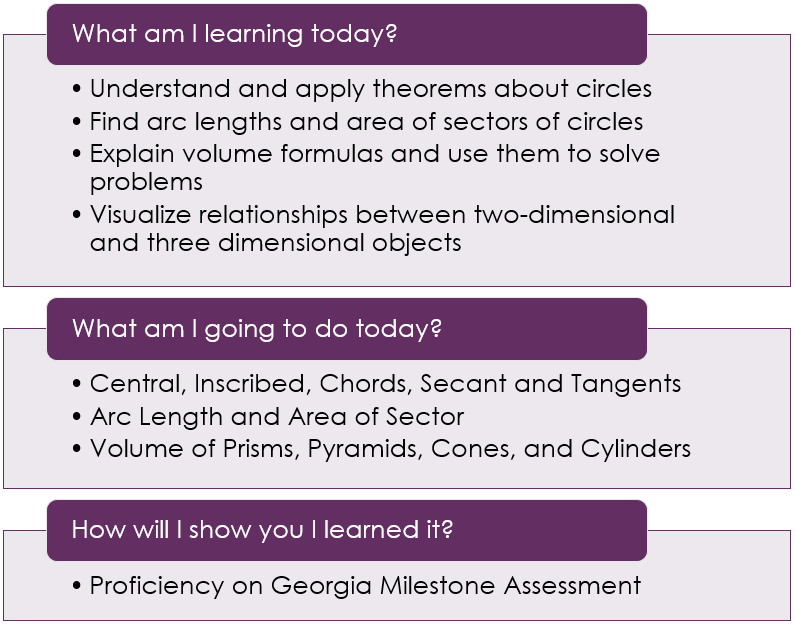 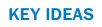 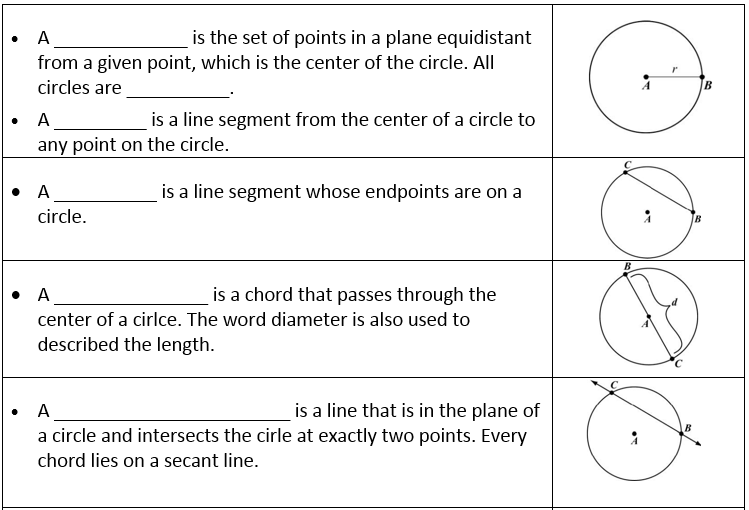 Circle
Similar
Radius
Chord
diameter
Secant Line
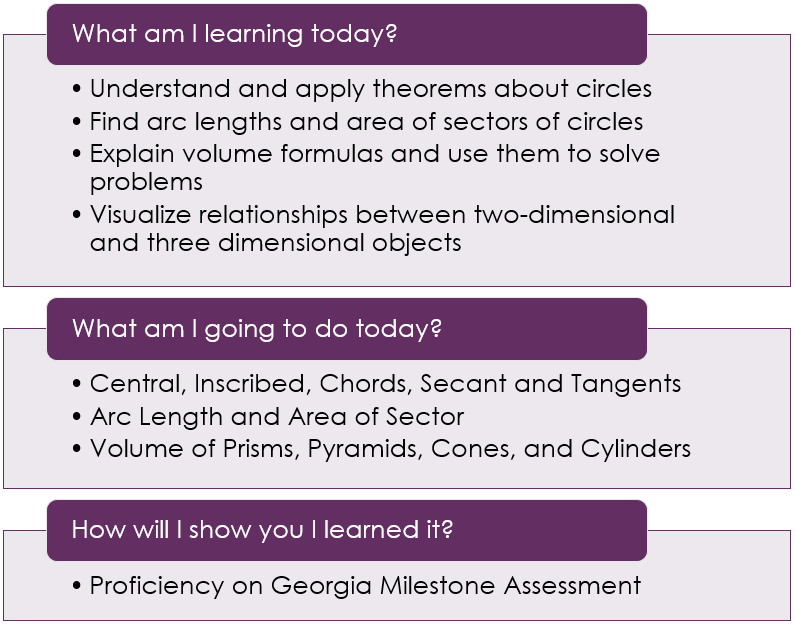 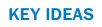 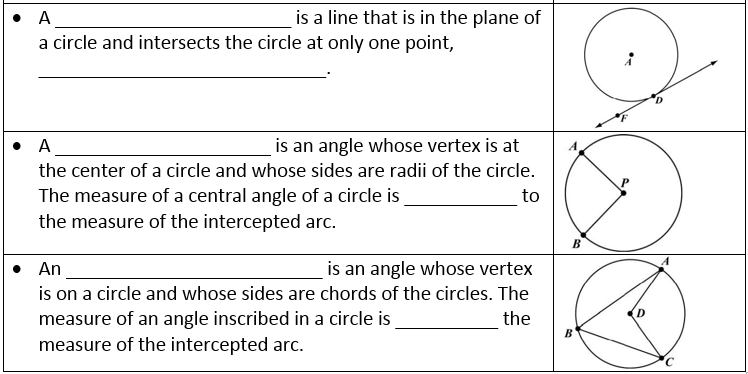 Tangent line
Point of tangency
Central angle
equal
Inscribed angle
half
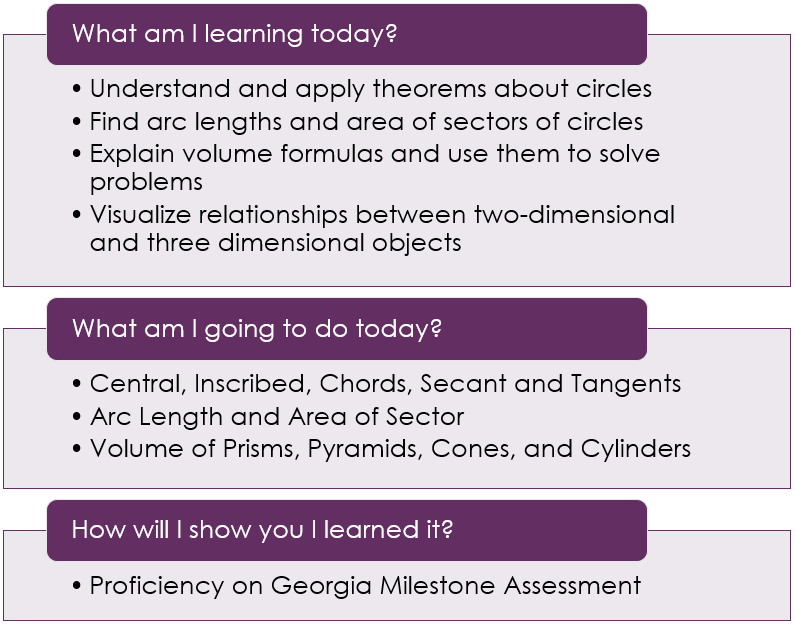 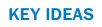 Circumference
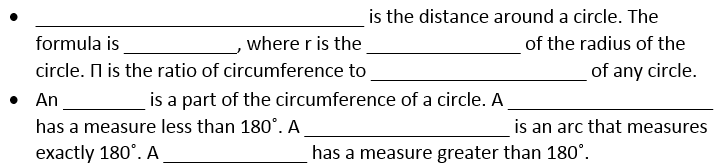 C=2πr
length
diameter
arc
Minor arc
Semi-circle
Major arc
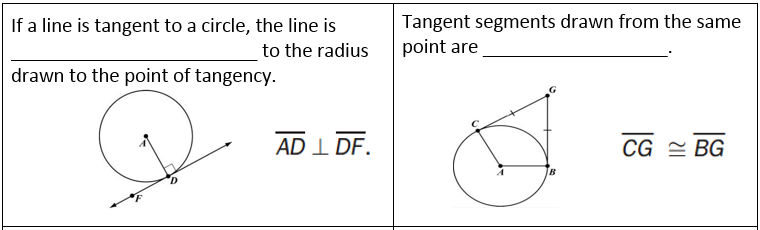 congruent
perpendicular
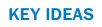 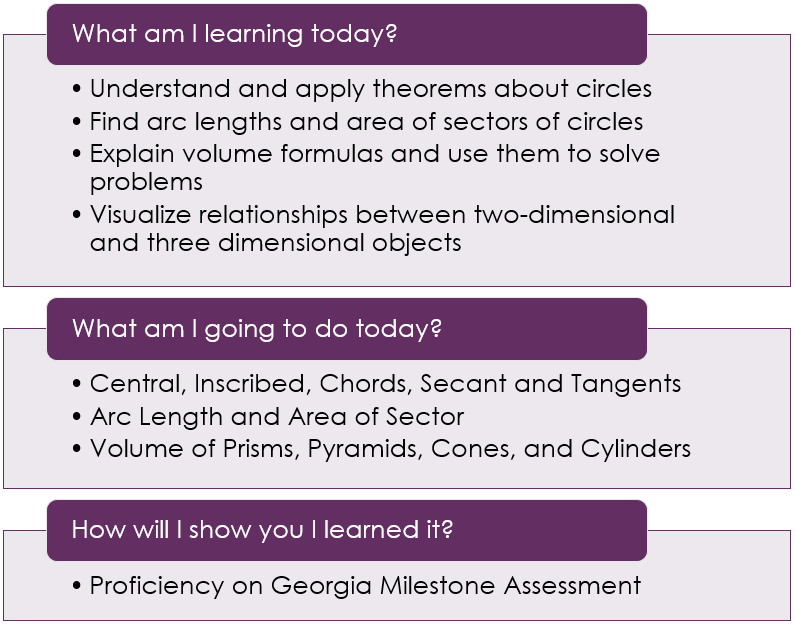 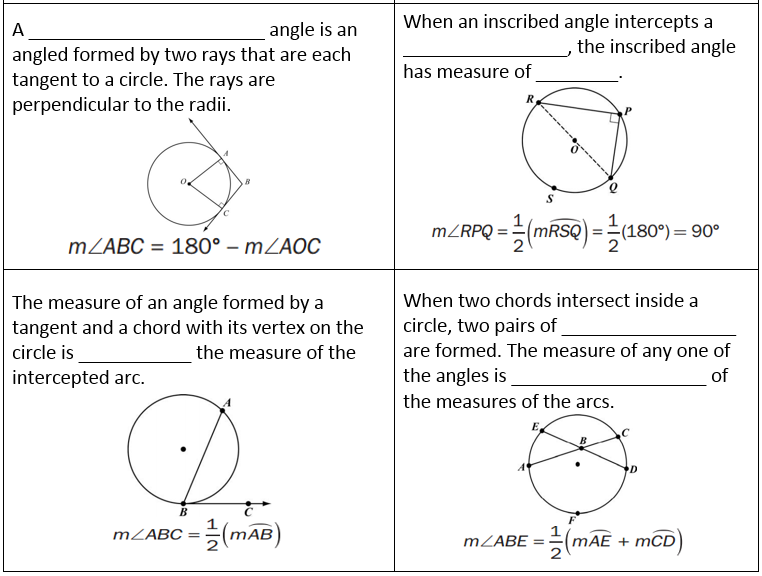 circumscribed
Semi-circle
90˚
Vertical angles
half
Half the sum
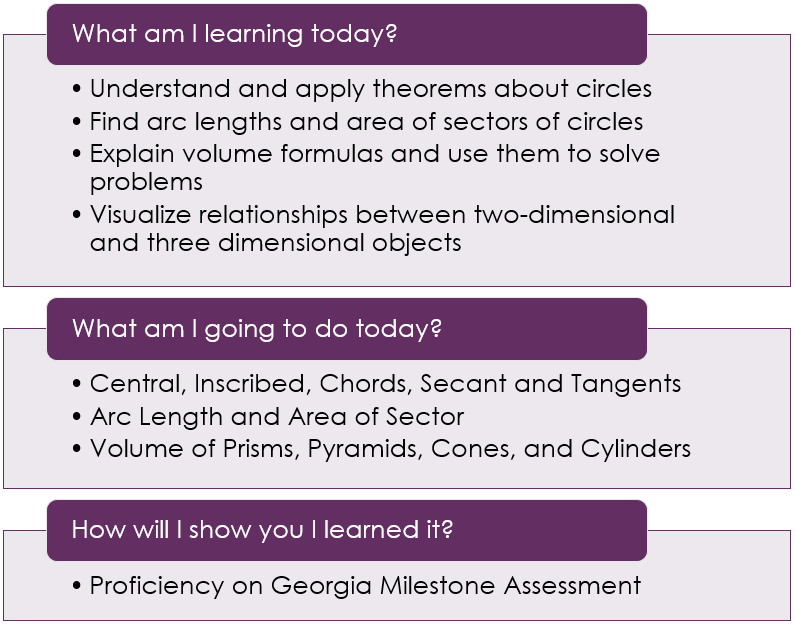 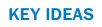 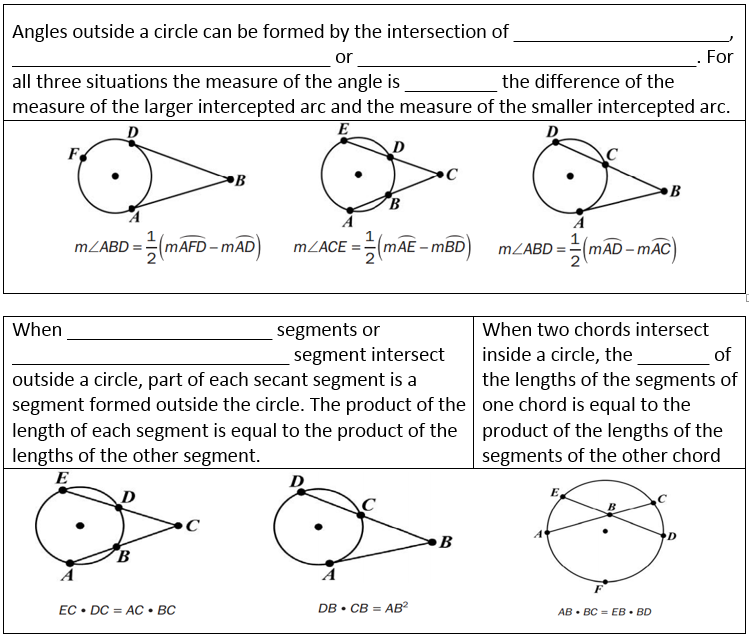 Two tangents
Two secants
Secant and a tangent
half
Two-secant
Secant-tangent
product
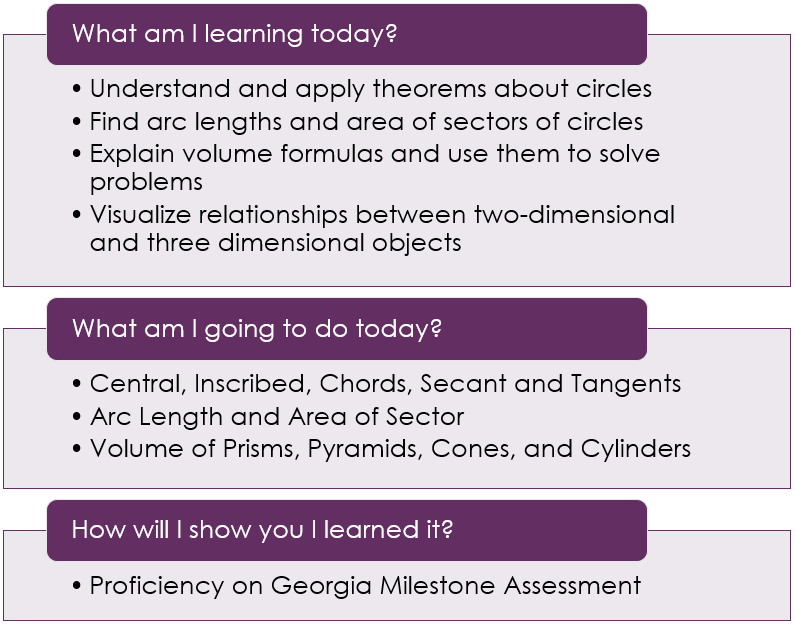 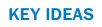 Inscribed polygon
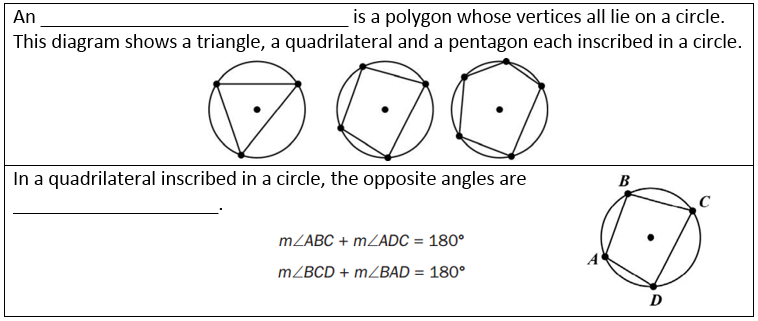 supplementary
Inscribed circle
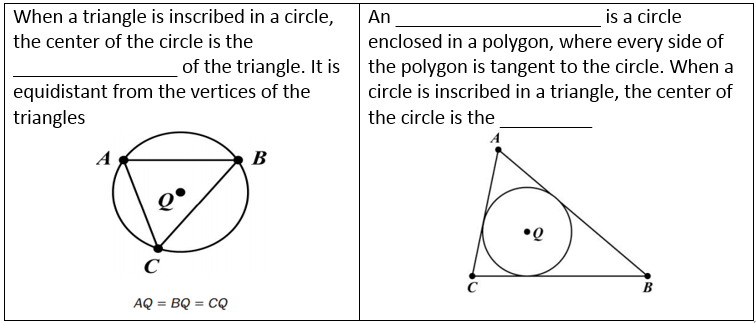 circumcenter
incenter
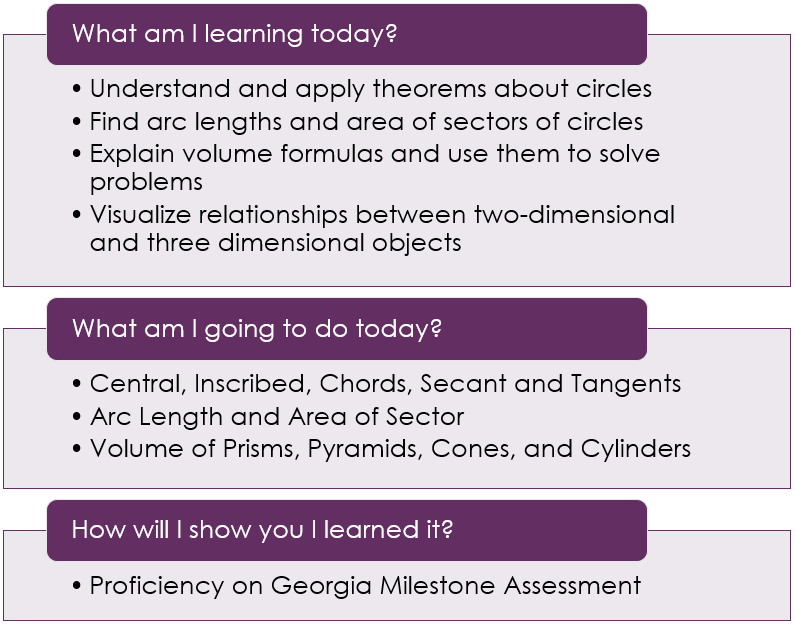 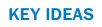 Area
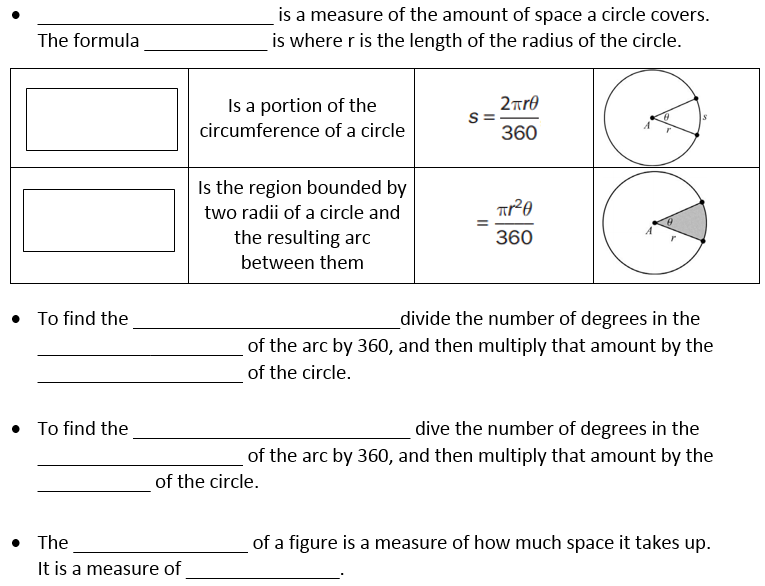 A=πr2
Arc Length
Area of a Sector
Length of an arc
Central angle
circumference
Area of a sector
Central angle
area
volume
capacity
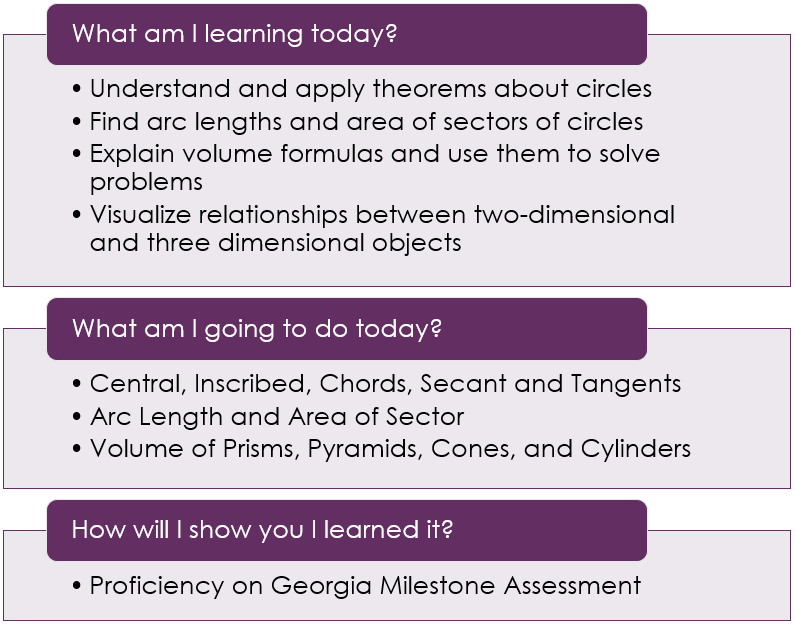 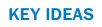 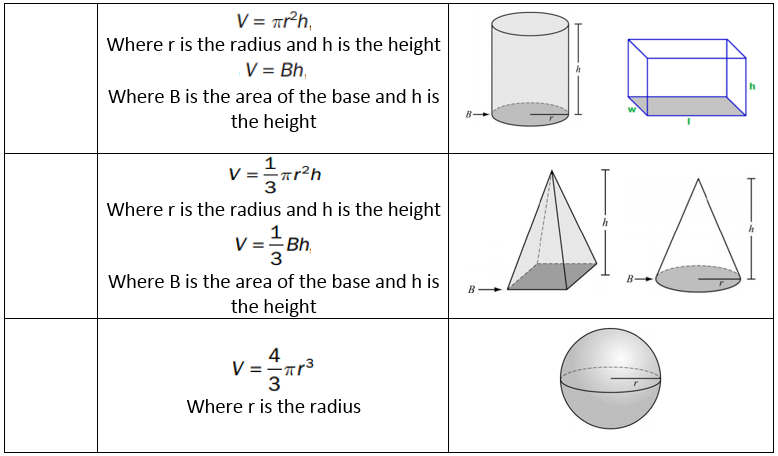 Volume of Prisms & Cylinders
Volume of Pyramid & Cones
Volume of a Sphere
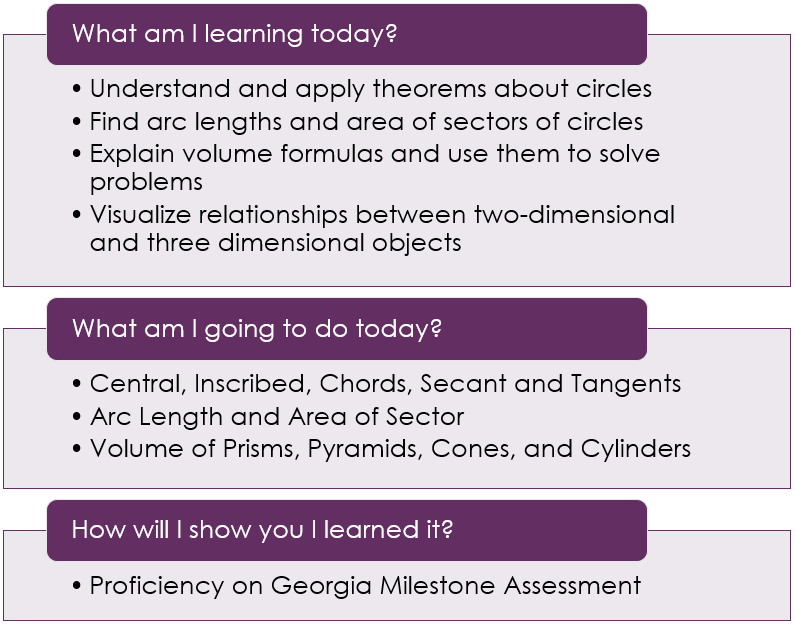 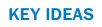 Parallel planes
Cavalieri’s Principle
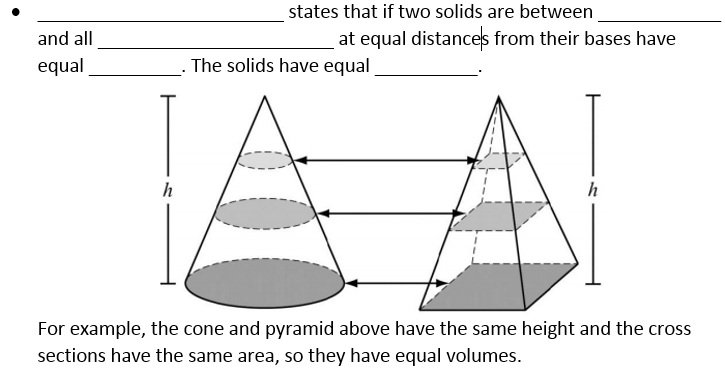 Cross sections
volumes
areas
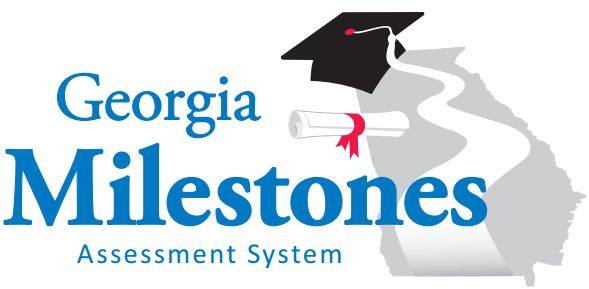 EOC/Final Exam Review
Unit 5: Algebraic and Geometric Connections
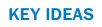 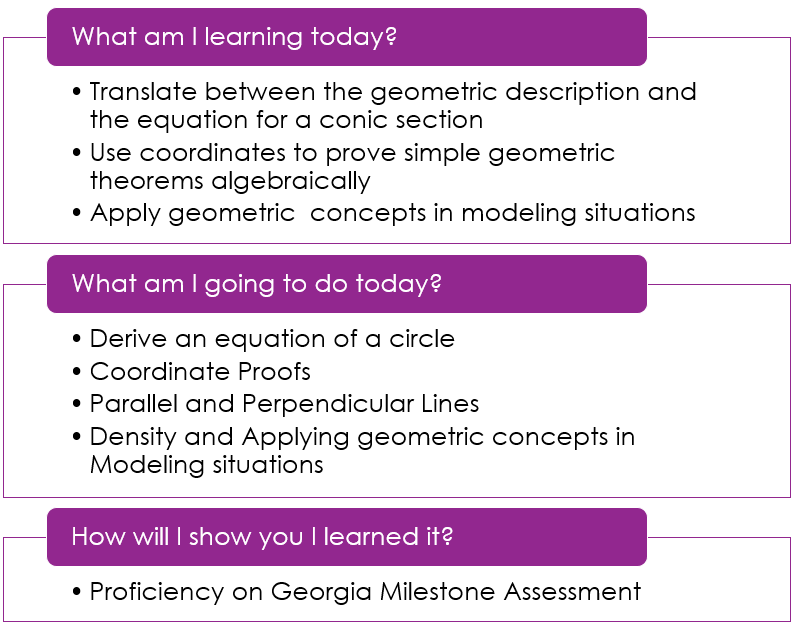 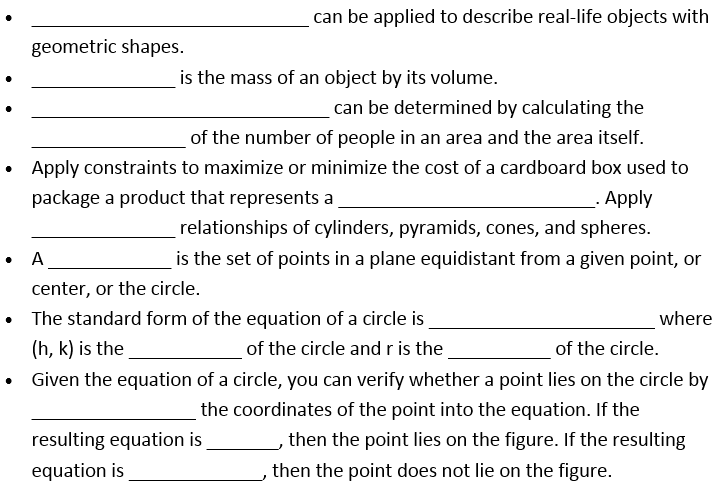 Modeling
Density
Population density
quotient
Geometric figure
volume
circle
center
radius
substituting
true
Not true
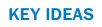 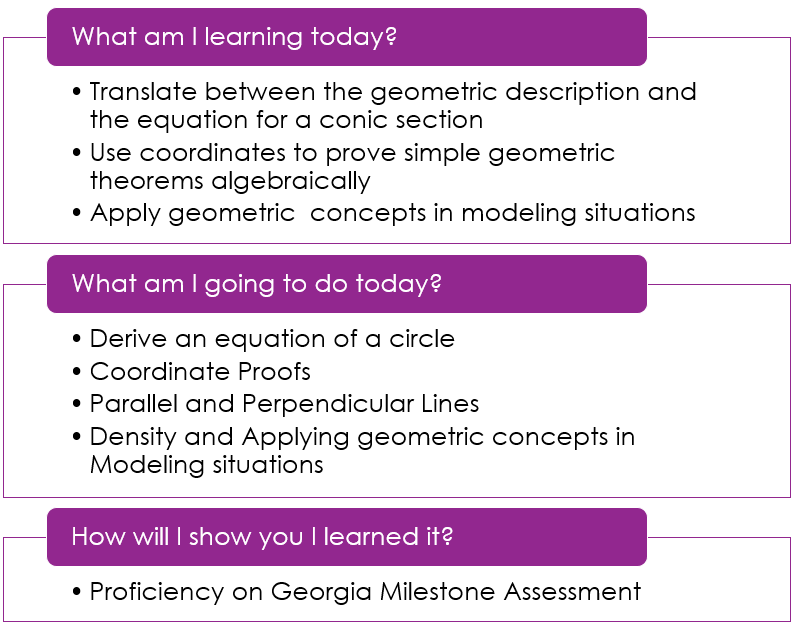 radius
center
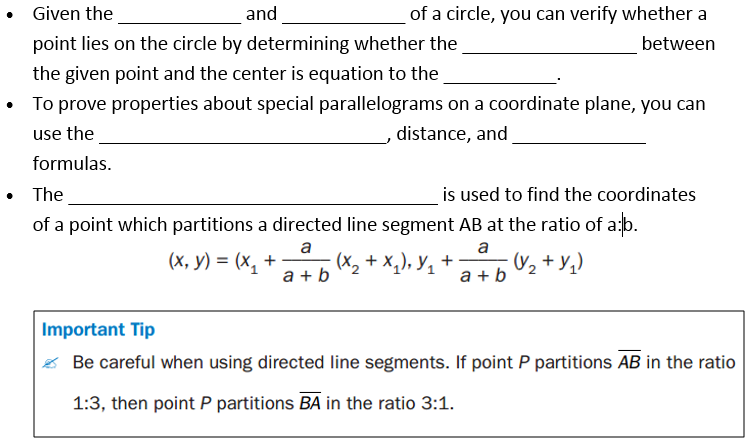 distance
radius
slope
Partitioning of a segment
Partitioning of a segment formula
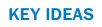 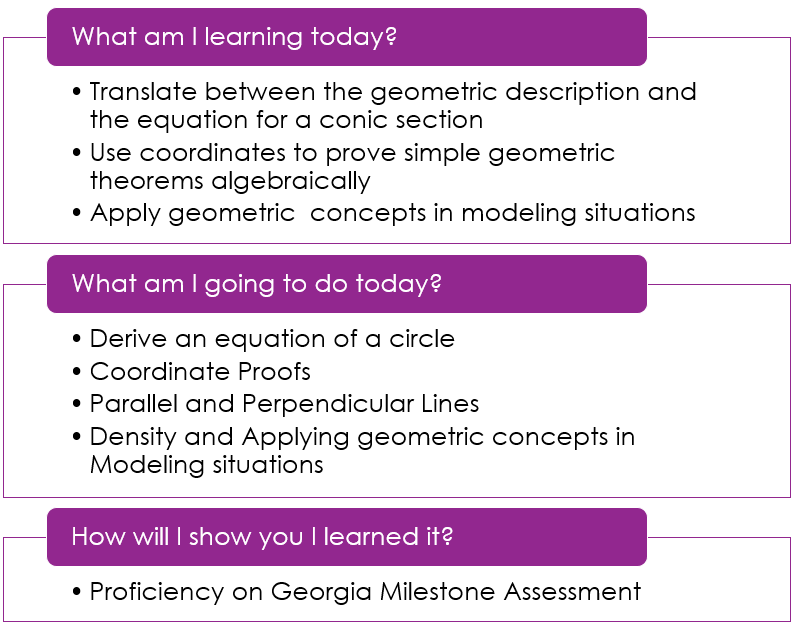 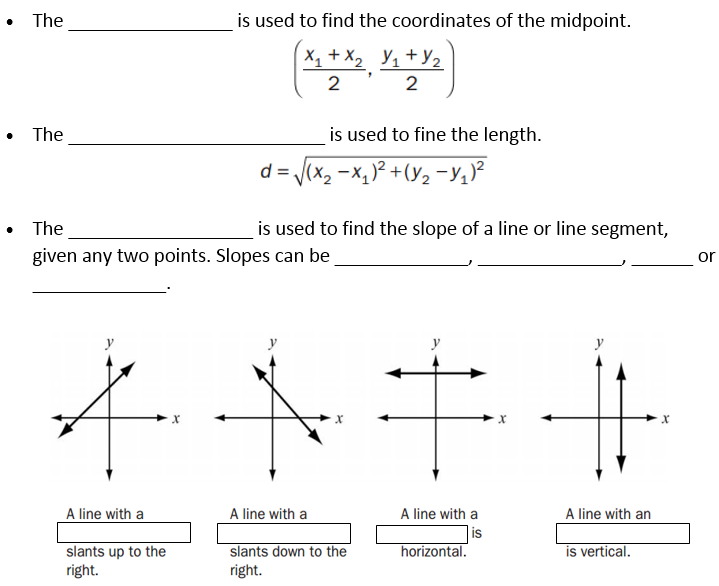 Midpoint Formula
Distance Formula
Slope Formula
0
positive
negative
undefined
positive
negative
0
undefined
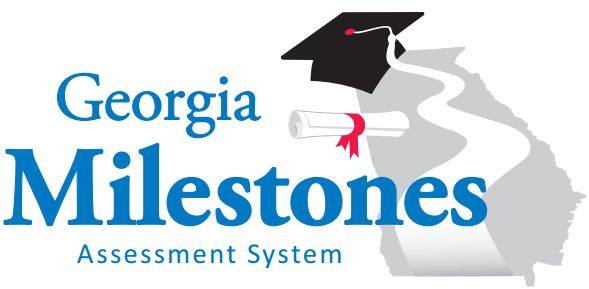 EOC/Final Exam Review
Unit 6: Application of Probability
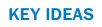 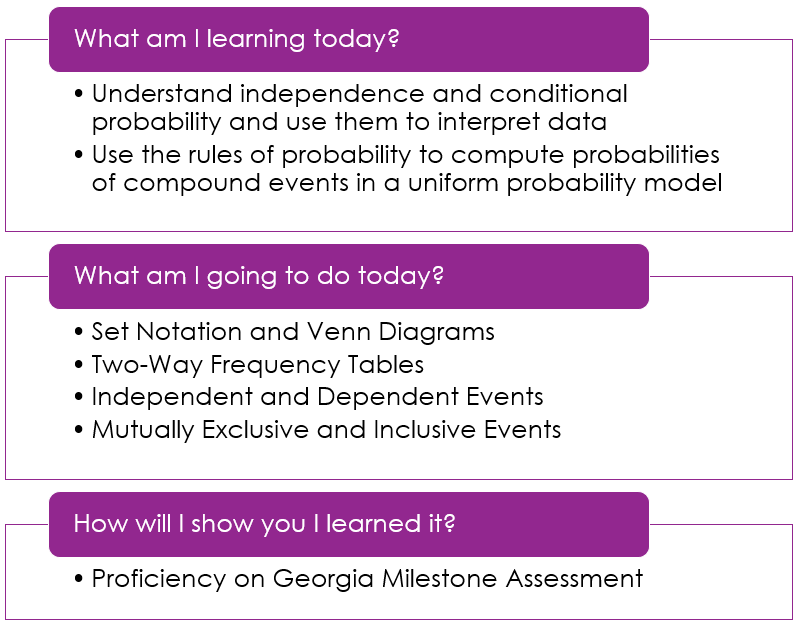 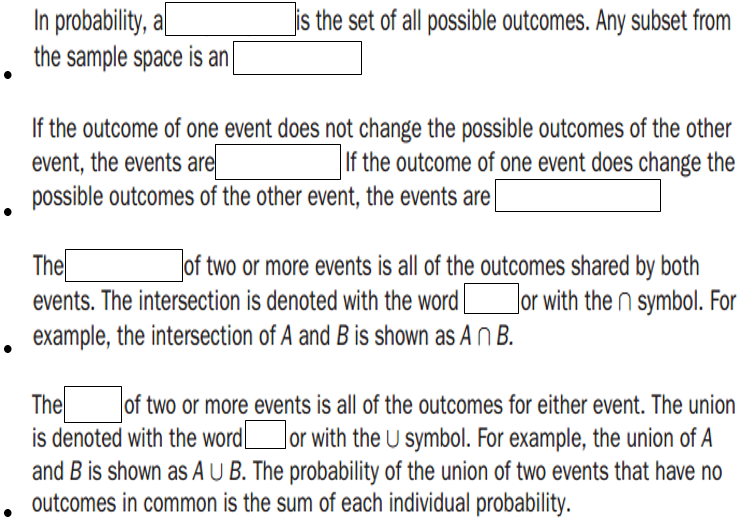 Sample space
event
independent
dependent
intersection
“and”
union
“or”
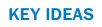 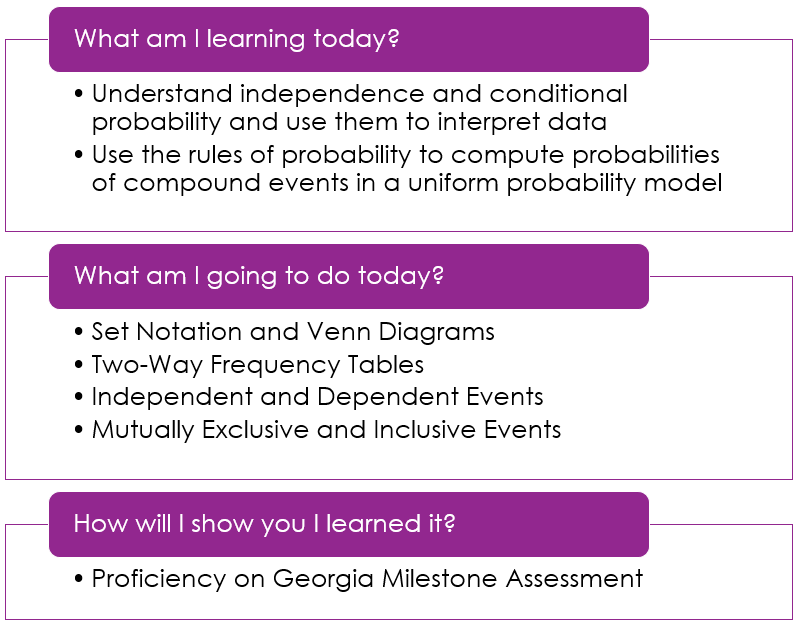 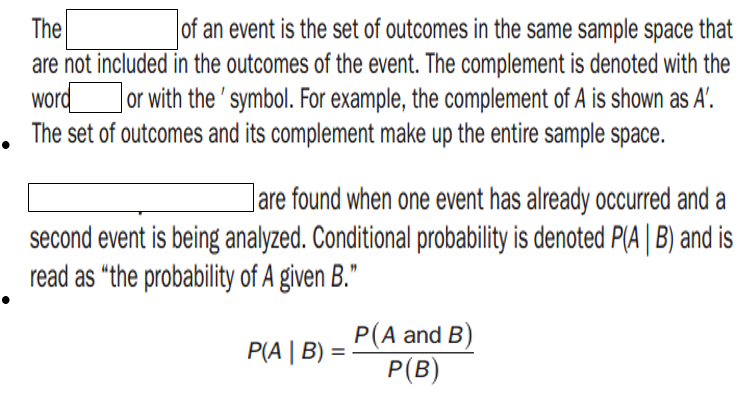 complement
“not”
Conditional Probabilities
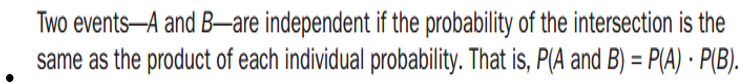 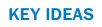 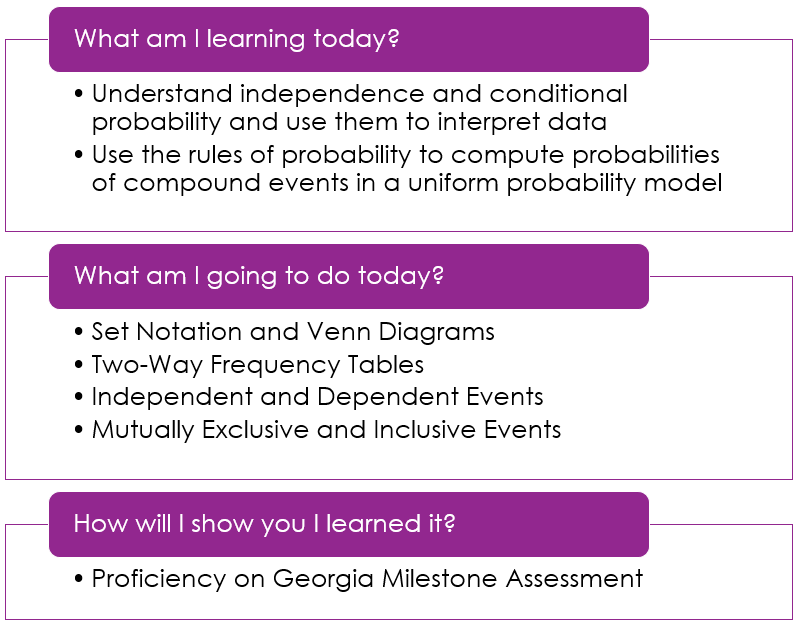 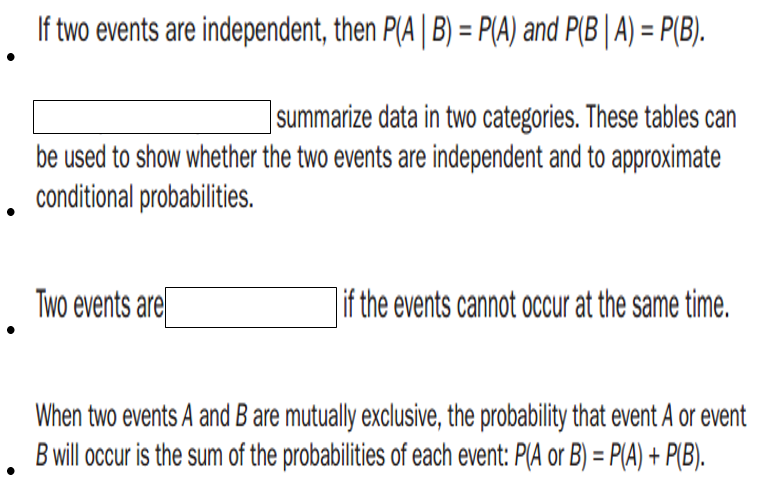 Two-Way Frequency Table
Mutually exclusive
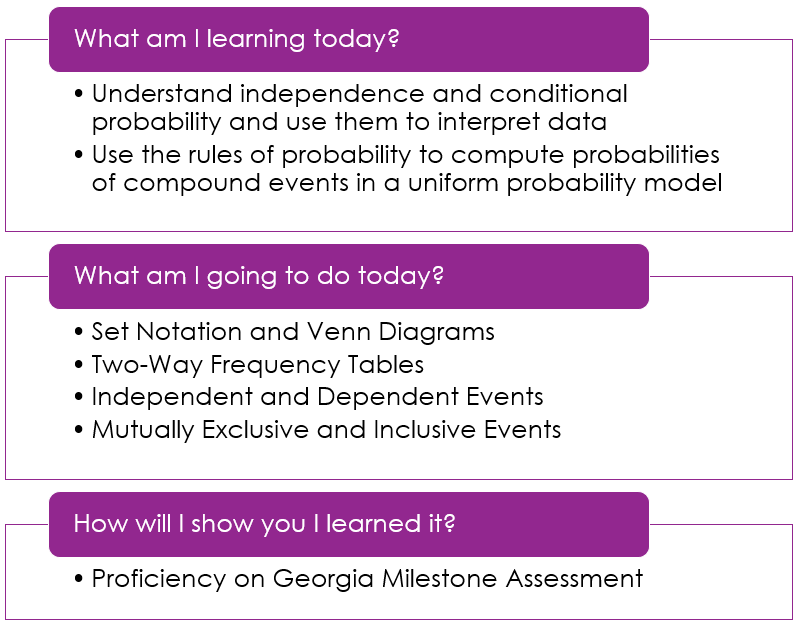 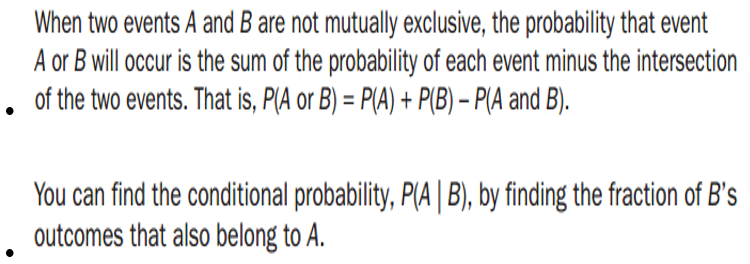